Confidential
Glynn County Board of
Commissioners
2020 Open Enrollment
Employees’ Responsibility
• Read Open Enrollment Materials

• Update your personal information and check beneficiaries

• Complete your enrollment by going on the on- line enrollment system, seeing an enroller or calling the service center between Monday, October 14th and 11:59pm on November 1st  NO EXCEPTIONS!!

• Check your January payroll deductions
3
Qualifying Life Event
Marriage

Divorce

Birth of Child

Loss of other coverage

Loss of dependent status





You have 31 days from the date of the Qualifying Life Event to notify Human Resources of the change and provide them with appropriate documentation.
4
Enrollment Guidelines
To add someone to your benefits you have to
provide the following documentation:


Marriage Certificate

Birth Certificate

Date of Birth

Social Security Numbers
5
ShawHankins Acquired by NFP
ShawHankins, was recently acquired by NFP.	NFP is an insurance industry leader with more than 5,000 employees and 250+ offices across the United States.	As one of the largest benefits brokers in the nation.




While the company name will change, exceptional service remains the priority for the ShawHankins/NFP team.	The service team, enrollment portal, contact numbers and office locations will not change.	However, they will now have even greater ability to effectively serve you.
1
Changes for 2020
• Dental is changing from Anthem BCBS to Ameritas 
  and we are adding a third plan

• Vision is staying with Eyemed but we are increasing the frames allowance

• Ancillary products (critical illness, accident and permanent life) are changing from Aflac to Unum

• New Sydney App with Anthem so you can
access your medical info on the go
2
Benefit Resource Center
www.shawhankinsbenefits.net/glynncounty/
6
Enrollment Portal
How to Enroll:

www.glynncounty.bswift.com

Disable pop-up blocker

Username – first letter of your first name, last
name and your employee ID number

Password is the last four digits of your social security number – you will be prompted

We reset passwords every year
7
Enrollment Portal
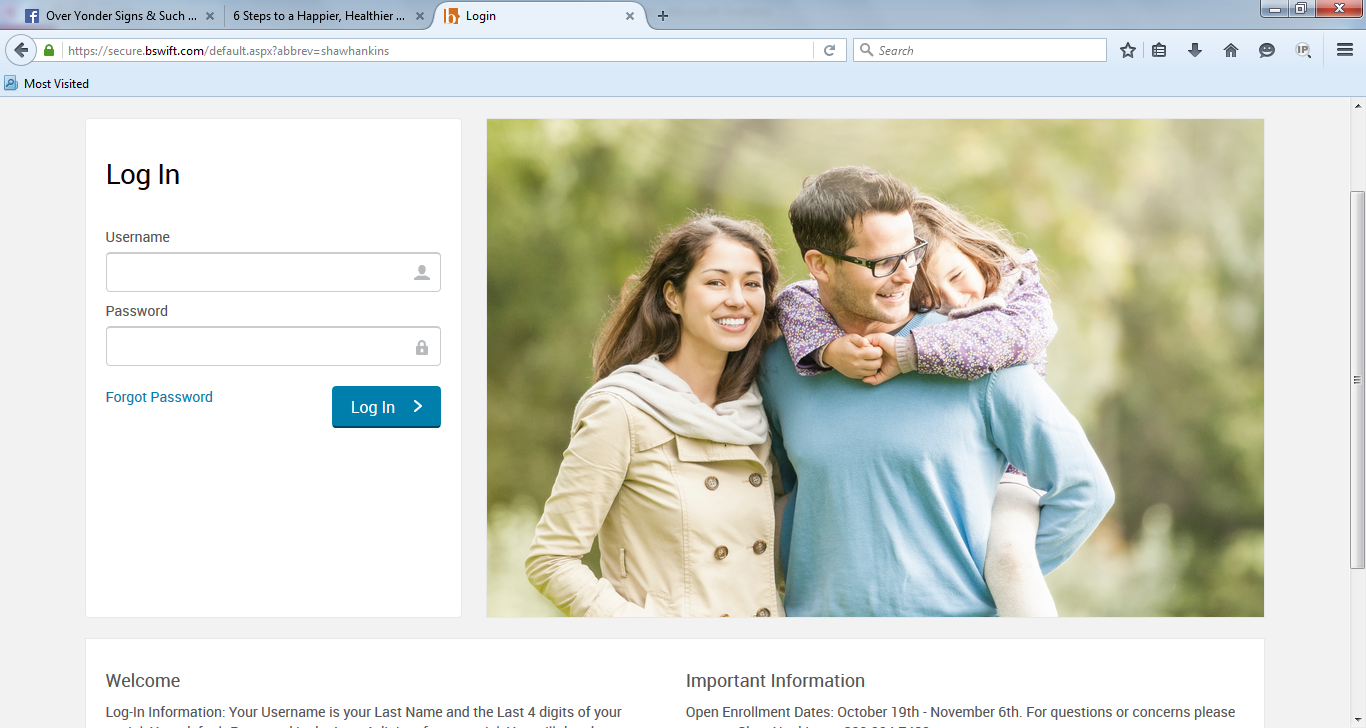 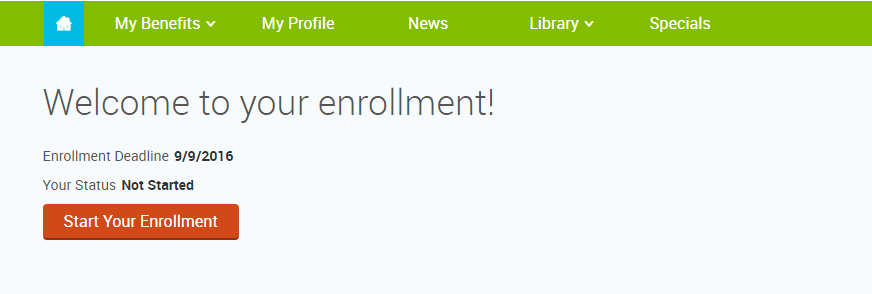 7
Completing Enrollment
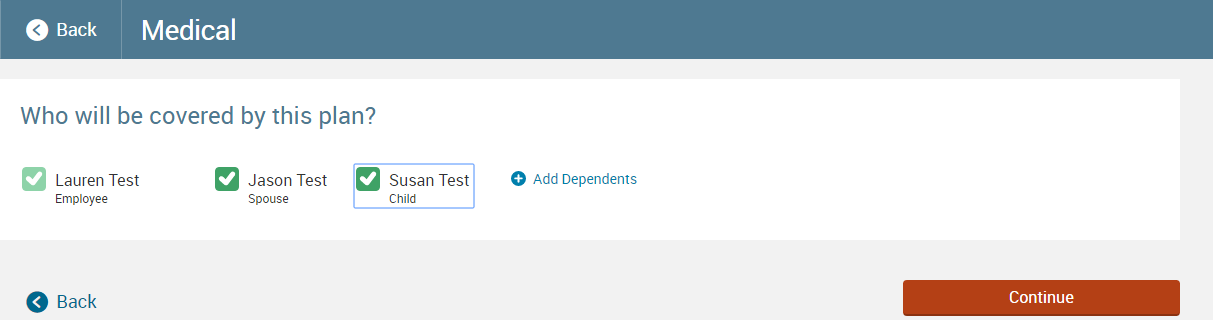 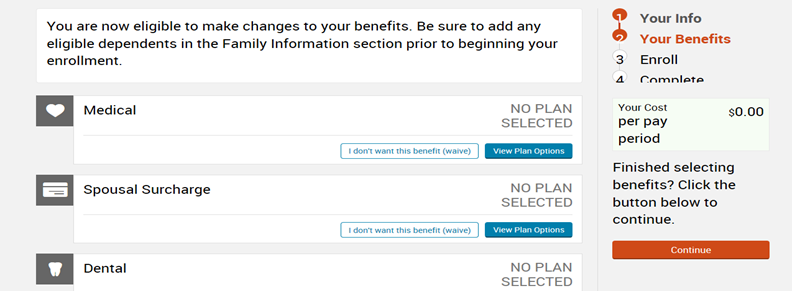 7
Enrollment Complete
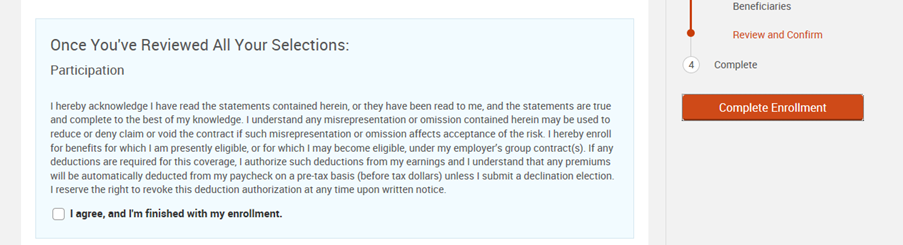 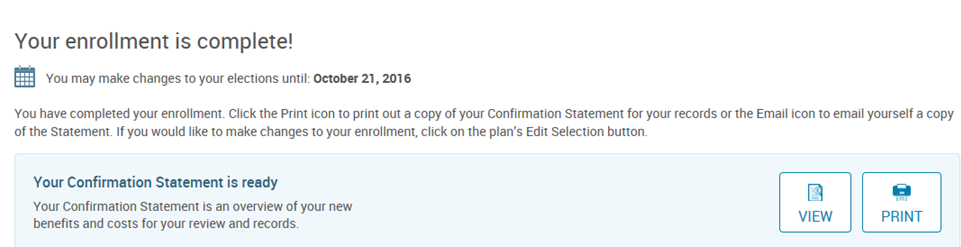 Medical Insurance
You still have two medical plans to choose from
with Anthem Blue Cross and Blue Shield.

In-network provider:	Blue Open Access POS
should be used in the state of Georgia

Out-of-state provider:	Blue Choice PPO
should be used outside of Georgia

Employees will receive new medical cards
10
$750 Deductible Plan
$750 in network and $1,050 out of network deductible
Family in network $2,250 out of network $3,150

80%/20% Coinsurance – No Change

Primary Care Visit - $30.00

Specialist Visit Copay - $40.00

Urgent Care - $30.00

ER Copay - $150 Copay then 80%/20%

Annual Maximum out of Pocket for Medical and RX

In-Network $5,500 individual and $10,000 family
13
$1,000 Deductible Plan
$1,000 in network and $2,000 out of network deductible
Family in network $3,000 out of network $6,000

80%/20% Coinsurance – No Change

Primary Care Visit - $40.00

Specialist Visit Copay - $50.00

Urgent Care - $65.00

ER Copay - $150 Copay then 80%/20%

Annual Maximum out of Pocket for Medical and RX

In-Network $7,350 individual and $14,700 family
13
Labs
In Georgia – Labcorp
Out of Georgia – utilize lab that is in the same network as prescribing physician
Prescription Coverage
15
Payroll Deductions for $750 Plan
14
Payroll Deductions for $1,000 Plan
14
Sydney Mobile App
Download the Sydney app from the App Store

Benefits and Claims Information

Member Services

Wellness Resources

Find Care and Check Costs

Digital ID Cards

Get Alerts and Reminders
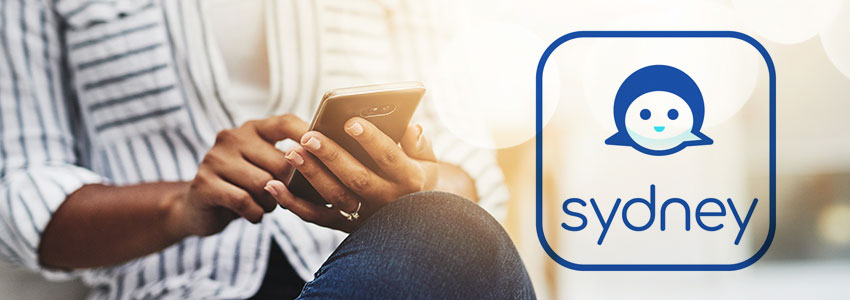 16
Anthem Enhanced Benefits
Anthem will now offer to cover Applied Behavioral Analysis (ABA) treatment for autism, without benefit limits, but with precertification/clinical review provided. 

Hospice benefits are being expanded to members with life expectancy of up to 12 months and allowing members to take advantage of hospice support services, even while undergoing disease modifying treatments. The expanded hospice benefit helps ensure appropriate members can access services and support from hospice professionals without first having to make difficult decisions to end disease-modifying treatments.
Telehealth
•Teladoc - 24/7 access to physicians at NO COST for all family members.	Common Conditions include – Cold, Flu, Bronchitis,	allergies, poison ivy, pink eye, UTI, Respiratory infection and sinus

•Doctors Online -24/7 access to physicians though email or smartphone

•Health Advocacy -Help navigate through insurance and healthcare systems.	Locate doctors, hospitals, pharmacies to help employees make informed decisions

•Medical Bill Saver - Skilled negotiators will attempt to negotiate additional discounts for lower out of pocket costs.
17
Employee Assistance Program
Six free counseling sessions for all employees and eligible dependents on the health plan

Emotional Well-being

Relationships/Parenting

Financial Education

Legal Matters

Personal/Professional Growth

www.espyr.com
Password: Glynn
Telephone - 800-269-0816
18
Dental - Ameritas
19
Dental Payroll Deductions
20
Vision - Eyemed
21
Vision Payroll Deductions
22
Flexible Spending Account
Flexible Spending Account (FSA)

Unreimbursed Medical Spending Account

Set aside as much as $2,700

Deductibles, co-payments, co-insurance, vision, dental

May rollover up to $500 in unused healthcare FSA funds
  to next plan year




Dependent Care Spending Account

Up to $5,000 if head of household or are married filing
  joint return

Or up to $2,500 if you are married filing a separate return

Note: You must re-enroll in this benefit if you wish to keep it for 2020
23
Employer Paid Group Life Insurance - MetLife
Employee = 1X Annual Earnings
 Spouse= $5,000

Child= $5,000





The county provides this benefit at no cost to you.
24
Voluntary Term Life - MetLife
25
Short Term Disability - MetLife
Benefit:

Elimination Period:
60% to $2,000 in weekly benefits

Accident 0 Days

Sickness 7 Days

26 Weeks
Benefit Period:
Employees are required to exhaust sick leave before STD benefits will start

Check your sick leave balance to see if you need STD

Workers Compensation is excluded – only if you are not receiving 60%

If you declined this coverage in the past and want to add now, you must complete an evidence of insurability form and be approved for coverage
26
Long Term Disability - MetLife
Employer Paid Long Term Disability




60% of Salary to max $5,000 Monthly Benefit Elimination Period - 180 Days
The county provides this benefit at no cost to you.
27
Whole Life - Unum
28
Critical Illness - Unum
29
Accident - Unum
30
Questions
NFP Service Center 
1-800-994-7429
nfpsecustomerservice@nfp.com 

Cindy Kennedy, Sr. Account Manager 
1-678-535-6354

cindy.kennedy@nfp.com
31
NFP.com